NHIỆT LIỆT CHÀO MỪNG CÁC EM ĐẾN VỚI BÀI HỌC MỚI
KHỞI ĐỘNG
Vận động theo nhạc
Hát tập thể
Trò chơi âm nhạc
Đố vui
Các em hãy hát một câu trong bài hát có nội dung ca ngợi công ơn thầy cô kết hợp một trong các hình thức
Gợi ý
Thầy bước đến trường em mang một tình yêu ước mơ, cho từng ánh mắt trẻ thơ, cho từng khúc nhạc dịu êm.
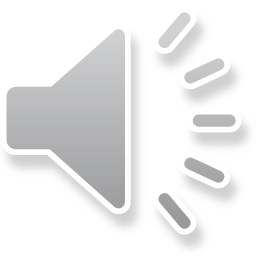 Mái trường mến yêu (Lê Quốc Thắng)
Con nhớ cô thầy dìu dắt con nên người, 
nâng con bay khắp phương trời.
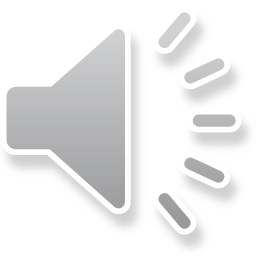 Nhớ ơn thầy cô (Nguyễn Ngọc Thiện)
Một bông hồng em dành tặng cô, một bài ca hát riêng tặng thầy, những món quà bé nhỏ đơn sơ nhưng chứa chan niềm kính yêu vô bờ.
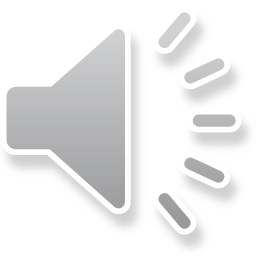 Thầy cô cho em mùa xuân (Vũ Hoàng)
Cây bông hồng, tấm lòng em đó, dâng lên tặng cô, 
đôi tay mẹ hiền, đôi tay ân cần dịu êm.
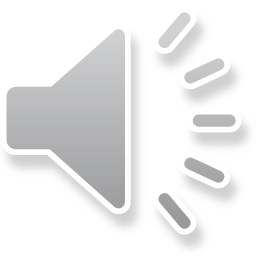 Bông hồng tặng cô (Trần Quang Huy)
CHỦ ĐỀ 3: NHỚ ƠN THẦY CÔ
TIẾT 9
HÁT – THƯƠNG LẮM THẦY CÔ ƠI!
GAM TRƯỞNG, GIỌNG TRƯỞNG, GIỌNG ĐÔ TRƯỞNG
TRẢI NGHIỆM VÀ KHÁM PHÁ:
TẠO RA MỘT GIAI ĐIỆU Ở 
GIỌNG ĐÔ TRƯỞNG
PHẦN 1
HÁT : THƯƠNG LẮM THẦY CÔ ƠI!
1. Tìm hiểu bài hát
THẢO LUẬN NHÓM ĐÔI
Nêu một số hiểu biết của em về tác giả.
Tìm hiểu về tên bài hát “Thương lắm thầy cô ơi!”.
Nội dung của bài hát là gì?
Bài hát có cấu trúc như thế nào?
Tác giả Lê Vinh Phúc
Năm sinh: 02/05/1962
Quê quán: Nghĩa Hà, Quảng Ngãi
Từng công tác tại Nhà Thiếu nhi Quận 3 – Thành phố Hồ Chí Minh.
Biên tập viên Ban Ca nhạc Đài Truyền hình Thành phố Hồ Chí Minh.
Một số ca khúc thiếu nhi: Thương lắm thầy cô ơi!, Hè về mưa rơi, Cô bé mùa xuân, Mùa xuân quê hương,...
Bài hát “Thương lắm thầy cô ơi!”
Giai điệu: Thiết tha, trìu mến.
Lời ca: Chứa chan cảm xúc sâu lắng.
Nội dung: Thể hiện tình cảm và tấm lòng biết ơn của học trò với thầy cô giáo.
Cấu trúc
Đoạn 1: 
18 nhịp 
(Từ đầu đến vun trồng).
Đoạn 2: 
16 nhịp 
(Từ Từng trang đến hết bài)
2. Hát mẫu
3. Khởi động giọng
Hôm nay em đi đến trường, từng ánh mắt vui bên thầy cô.
Cho em thơ ngàn câu hát lời yêu thương vô bến bờ.
4. Học hát đoạn 1